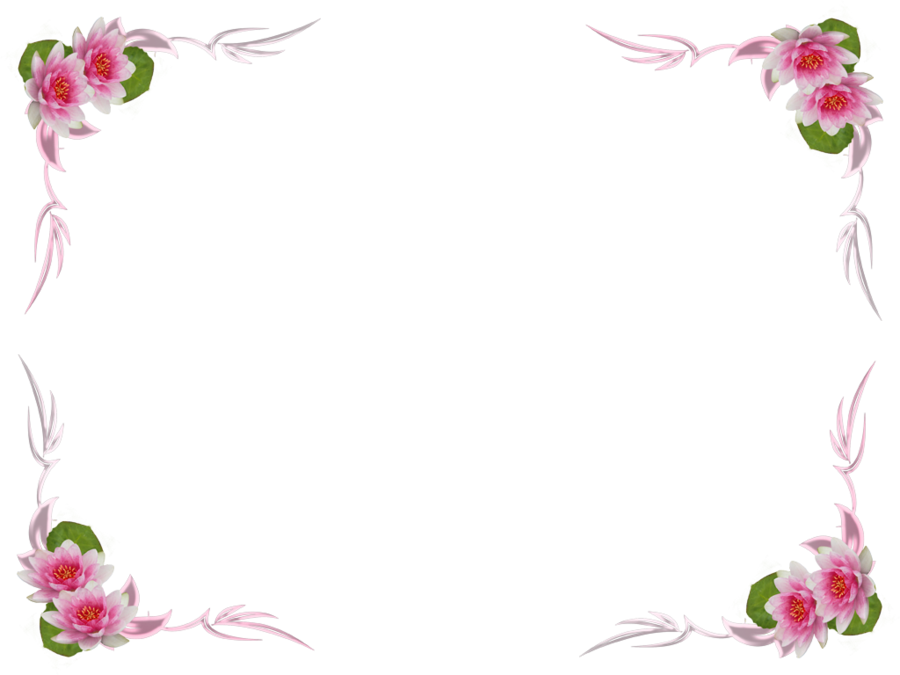 আজকের ক্লাসে সবাইকে স্বাগতম
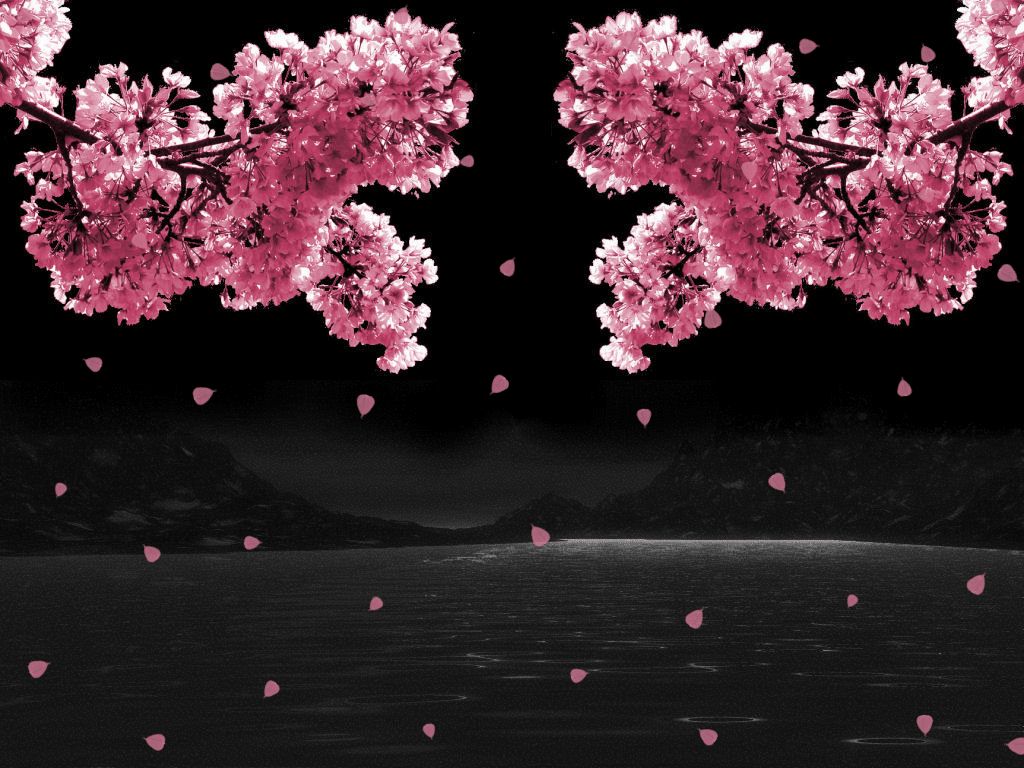 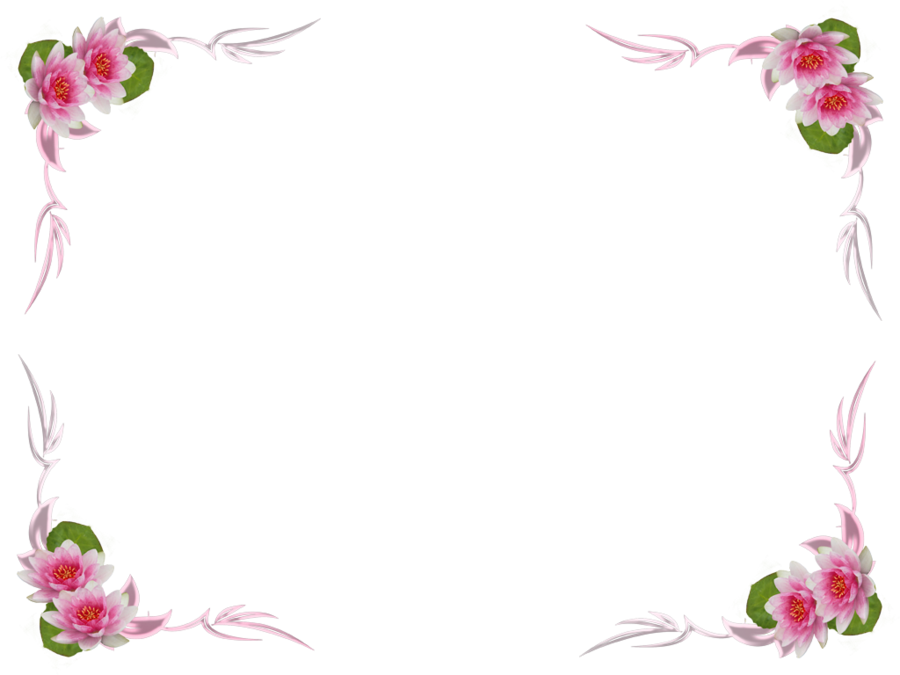 পরিচিতি
শিক্ষক
পাঠ
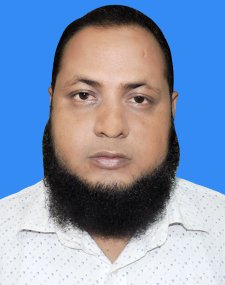 আসাদুজ্জামান
সহকারী শিক্ষক (হিসাববিজ্ঞান)
ডি কে জি এস আইমুন্নেছা উচ্চ বালিকা বিদ্যালয়
সদর, ময়মনসিংহ।
মোবাইল নং ০১৭১০-৩৬৭৫৩৫
Email-asaduzzaman০৪০৫১৯৮৪০০@gmail.com
               -Asad sohel
শ্রেণিঃ-নবম-দশম
বিষয়ঃ হিসাববিজ্ঞান
অধ্যায়ঃ-ষষ্ঠ
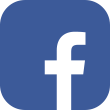 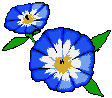 আজকের পাঠ
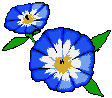 জাবেদা
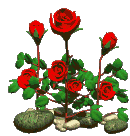 জাবেদার অর্থঃ-
জাবেদার ইংরেজি প্রতিশব্দ জার্নাল(Journal)। জার্নাল শব্দটি ফরাসি ‘জার’ শব্দ থেকে উৎপন্ন।‘জার’ অর্থ দিবস।

জাবেদার সংজ্ঞাঃ-
কারবারি লেনদেনসমূহ সংঘটিত হওয়ার পর তারিখের ক্রম অনুযায়ী ডেবিট ও ক্রেডিট পক্ষ বিশ্লেষণ করে সংক্ষিপ্ত ব্যাখ্যাসহ যে বইয়ে সর্বপ্রথম লিপিবদ্ধ করা হয় তাকে জাবেদা বলে।
সাধারণ জাবেদার নমুনা ছক
জাবেদা ভালো ভাবে শিখতে হলে যে বিষয় গুলো  জানা দরকার
দুটি পক্ষ বা
হিসাব
লেনদেন
জাবেদার ছকে লেখা
কোন হিসাব?
ডেবিট-ক্রেডিট নির্ণয়ের সূত্র
ঘটনা
প্রশ্ন
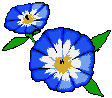 কী আসল?
কেনো গেলো?
কোথায় গেলো
হিসাব খাত
ডেবিট/ক্রেডিট ?
কোন হিসাব?
ঘটনা
কী গেলো?
কেনো আসল?
কোথা হতে আসল?
হিসাব খাত
কোন হিসাব?
ডেবিট/ক্রেডিট ?
মার্চ ১ তারিখে ব্যবসায়ের জন্য কম্পিউটার ক্রয় ৫০,০০০টাকা
কী আসল?
কেনো গেলো?
কোথায় গেলো
অফিস সরঞ্জাম
সম্পদ
ডেবিট
ঘটনা
কী গেলো?
কেনো আসল?
কোথা হতে আসল?
নগদান
সম্পদ
ক্রেডিট
২০১৭ সালের মার্চ মাসের ২ তারিখে আসবাবপত্র ক্রয় ১২,০০০টাকা
কী আসল?
কেনো গেলো?
কোথায় গেলো
আসবাবপত্র
সম্পদ
ডেবিট
ঘটনা
কী গেলো?
কেনো আসল?
কোথা হতে আসল?
নগদান
সম্পদ
ক্রেডিট
মার্চ মাসের ৩ তারিখে নগদে পণ্য ক্রয় ১৫,০০০টাকা
কী আসল?
কেনো গেলো?
কোথায় গেলো
ক্রয়
ব্যয়
ডেবিট
ঘটনা
কী গেলো?
কেনো আসল?
কোথা হতে আসল?
নগদান
সম্পদ
ক্রেডিট
মার্চ মাসের ৪ তারিখে নগদে পণ্য বিক্রয় ১২,০০০টাকা
কী আসল?
কেনো গেলো?
কোথায় গেলো
নগদান
সম্পদ
ডেবিট
ঘটনা
কী গেলো?
কেনো আসল?
কোথা হতে আসল?
বিক্রয়
আয়
ক্রেডিট
মার্চ মাসের ৫ তারিখে মজুরি প্রধান করা হলো১০,০০০টাকা
কী আসল?
কেনো গেলো?
কোথায় গেলো
মজুরি
ব্যয়
ডেবিট
ঘটনা
কী গেলো?
কেনো আসল?
কোথা হতে আসল?
বিক্রয়
আয়
ক্রেডিট
সাধারণ জাবেদার নমুনা ছক
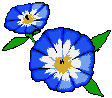 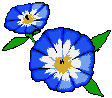 বাড়ির কাজ
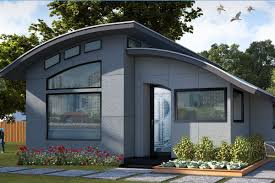 সৃজনশীল প্রশ্ন ১ এর সাধারণ জাবেদা করবে।
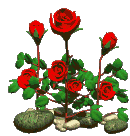 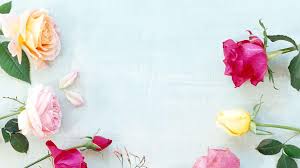 ধন্যবাদ